КОНКУРС ПРОФЕССИОНАЛЬНОГО ПЕДАГОГИЧЕСКОГО МАСТЕРСТВА «ПЕДАГОГ-ПСИХОЛОГ ГОДА - 2020»
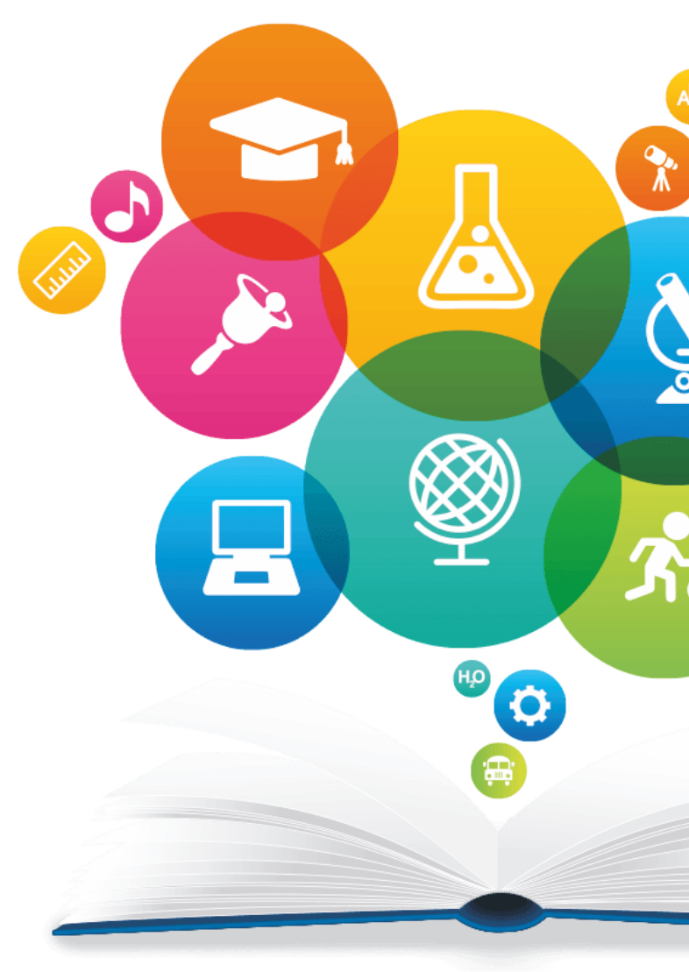 Зенкина Анна Александровна
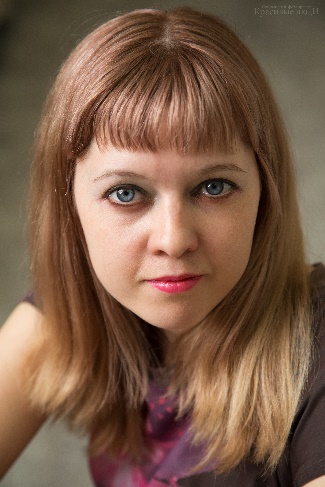 Анна Александровна - инициативный, отзывчивый и ответственный педагог. К каждому ребенку она найдет доброе слово и подарит улыбку, понимание, терпимость. Тактична, всегда учитывает позицию родителей в вопросах воспитания и развития ребенка. К работе относится ответственно, искренне любит свою профессию. Ее профессиональное развитие происходит через реализацию приоритетного направления «Формирование продуктивной деятельности у дошкольника посредством использования техники фототерапии». Разработаны и успешно реализуются  проекты «Мои образы» (2020), «Логоритмика в детском саду» (2019 - 2020).
	Анна Александровна обладает качественными профессиональными знаниями, входит в состав   рабочих групп по разработке АООП (2019-2020).
       	 Награждена Благодарственным письмом в связи с празднованием 100-летнего юбилея Общероссийского профессионального союза работников государственных учреждений г. Сургут (2018), Почетной грамотой за высокое  профессиональное   мастерство, активную жизненную позицию в честь  празднования дня социального    работника в бюджетном учреждений ХМАО-Югры «Сургутский центр социального обслуживания населения»   г. Сургут (2018).
Иваненко Ирина Андреевна
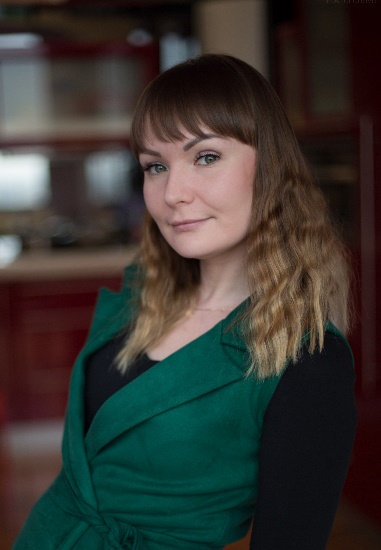 Ирина Андреевна работает в МБОУ СОШ № 27 с 2016 г. Ее отличают такие профессионально - личностные качества как: высокая ответственность, трудолюбие, социальная активность, любовь к детям, доброжелательность.
	Ирина Андреевна принимает активное участие в жизни школы. Успешно работает с учащимися с ОВЗ, является классным руководителем 9 класса, секретарем психолого-педагогического консилиума, входит в состав совета профилактики школы, центра здоровьесбережения. В рамках образовательной деятельности учащихся является наставником в написании проектов в рамках зимней и весенней сессий по предмету «Психология», готовит учащихся к участию в олимпиадах по психологии.
	Непрерывно занимается самообразованием и профессиональным развитием. Ежегодно проходит курсы повышения квалификации по актуальным темам. В 2019 г. прошла курсы профессиональной переподготовки по специальности «Учитель-дефектолог». 	
	Опыт работы Ирины Андреевны представлен на педагогических советах школы, на заседаниях городского методического объединения. Является наставником для молодых специалистов школы и студентов факультета психологии СурГПУ в их профессиональном становлении.
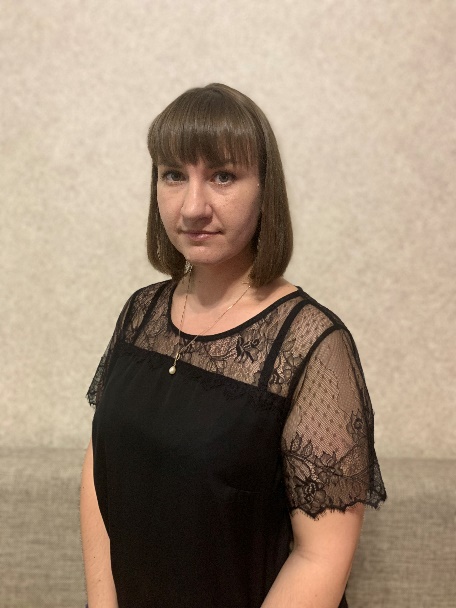 Исаева Ульяна Викторовна
Свою деятельность Ульяна Викторовна строит на идеях личностно-ориентированного подхода к ребенку, коррекционно-развивающего обучения, здоровьесберегающих технологий, социализации психолого-педагогического процесса, а также на методах арт-терапии, песочной терапии, игротерапии и тренинговых упражнениях. Работая с детьми, она не только формирует, развивает и совершенствует психические процессы у дошкольников, но и учит применять полученные знания в жизненных ситуациях. Для нее важно увидеть в каждом ребенке его неповторимую ценность, уникальность и помочь ему проявить себя. Её воспитанники участвуют во всероссийских, региональных конкурсах и викторинах («Моя Югра», «Солнце для всех», «Доутесса»), повышая тем самым самооценку и стремление к самосовершенствованию. 
	Повышение профессиональной компетентности считает одной из важнейших траекторий профессионального развития. Она систематически занимается самообразованием и повышением собственного профессионального уровня. Принимает активное участие в семинарах-практикумах, мастер-классах, круглых столах и вебинарах. Активно реализует инновационный проект школы по взаимодействию с семьями воспитанников («Улица без разделительной полосы»). В практической деятельности опирается на принцип преемственности между дошкольным и начальным общим образованием.
	Профессиональная деятельность Ульяны Викторовны находит свое отражение в конкретных результатах. Она периодически публикует авторские материалы на различных образовательных сайтах («Инфоурок», «ФГОС онлайн»). Имеет благодарности администрации МБОУ НШ «Перспектива» за участие в городском телепроекте по взаимодействию семьи и школы «Моя школа». Награждена Дипломом за 1 место в Международном конкурсе «Особенности адаптации ребенка к детскому саду», Дипломом за 2 место во Всероссийском конкурсе «Мое призвание – дошкольное образование!». В 2019 году приняла участие в Петербургском Международном образовательном   фестивале инновационных педагогический идей «Стратегия будущего».
Макарова Елена Анатольевна
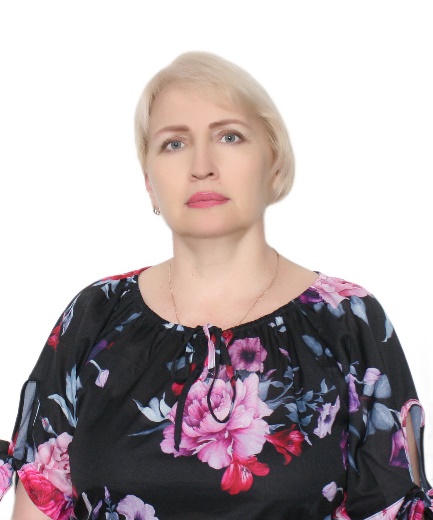 Елена Анатольевна – компетентный, инициативный, целеустремлённый, творческий педагог. Владеет современными технологиями психолого-педагогической диагностики и коррекции; методически грамотно выстаивает занятия с воспитанниками. Эффективно организует взаимодействие педагогических работников и родителей в рамках психологического сопровождения.
	Участвует в работе родительского клуба «Мы вместе», в рамках экспериментальной площадки дети с РАС проводит психологические тренинги для родителей. 	
	Формирует психологическую культуру педагогов: проводит открытые занятия; консультации для педагогов МБДОУ по профилактике профессионального выгорания, работе с детьми ОВЗ и их семьями и др.: разработала и реализует проект «Профилактика профессионального выгорания», провела   психологический тренинг «Особый ребёнок». В рамках работы ГМО учителей-дефектологов  выступала с сообщением по теме: «Практические рекомендации педагога- психолога по работе с детьми ЗПР и интеллектуальными нарушениями, имеющими проблемы в эмоционально- волевой сфере». 
	Елена Анатольевна осуществляет диссеминацию педагогического опыта   в рамках деятельности ГМО педагогов-психологов МБДОУ. Регулярно повышает свой профессиональный уровень, закончила курсы «Образование и сопровождение детей с расстройствами аутистического спектра».
	Активно участвует в жизни профсоюза, принимает участие в спортивных соревнованиях в составе команды детского сада..
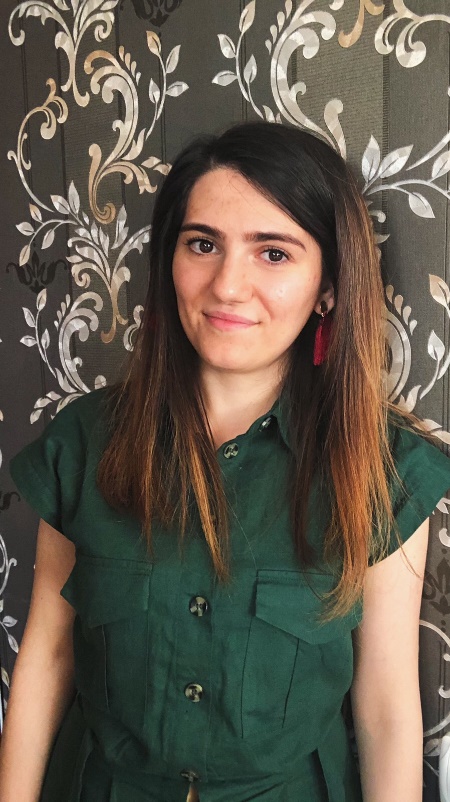 Мамедова Айгюл Мобил кызы
Мамедова Айгюл Мобил кызы работает педагогом-психологом в МБДОУ № 89 «Крепыш» с 1 декабря 2017 года. Основной задачей Айгюл Мобил кызы является оказание  помощи по сохранению и укреплению психологического, соматического и социального благополучие обучающихся, их родителей и педагогов. Педагог-психолог  организует и осуществляет диагностическую, консультативную, коррекционно-развивающую и просветительскую деятельность.
	Айгюл Мобил кызы в отношениях с сотрудниками коммуникабельна, корректна, доброжелательна и отзывчива, проявляет себя ответственным, дисциплинированным, грамотным специалистом.
	Квалифицированно владеет дифференциальной диагностикой познавательной сферы, проективными методами диагностики эмоционально-волевой и  коммуникативной сферы. Разработала авторский альбом для обследования психического развития дошкольников, разработала и реализует проект «Мама, протяни мне руку».
Айгюл Мобил кызы осуществляет работу, направленную на предупреждение и максимальную коррекцию специфических нарушений эмоционально-волевой сферы и других отклонений в развитии психических процессов (памяти, внимания, мышления и др.) Работает в группах компенсирующей направленности с детьми ОВЗ и инвалидами. Консультирует родителей и педагогов по применению специальных методов и приёмов оказания помощи детям, имеющим нарушения в развитии.
	Мамедова А.М. вносит личный вклад в повышение качества образования на основе совершенствования методов обучения и воспитания, инновационной деятельности, в освоение новых образовательных технологий.
Мусаева Сабина Видадиевна
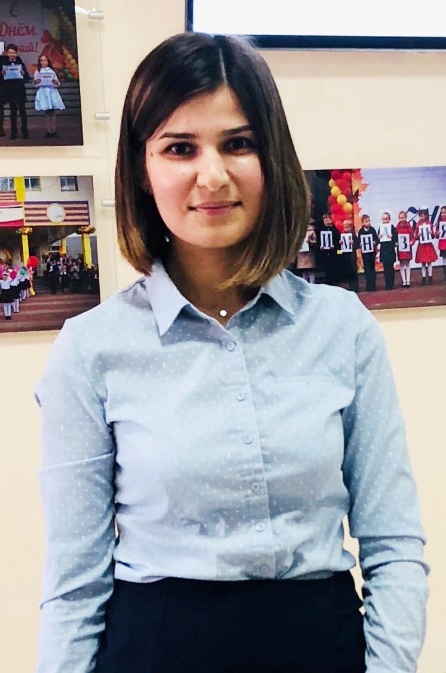 Сабина Видадиевна Мусаева за время работы зарекомендовала себя как грамотный, инициативный и ответственный специалист. В своей психолого-педагогической деятельности активно использует традиционные и инновационные педагогические технологии, методы и приемы. В совершенстве владеет теоретическими знаниями в области возрастной психологии развития, психокоррекции, психологического консультирования и психодиагностики. Умело применяет свои знания в работе с детьми с разными возрастными категориями и особенностями в развитии. 
	Сабина Видадиевна является инициативным участником педагогических советов, семинаров, семинаров-практикумов, круглых столов разного уровня. В 2018 году выступила в качестве наставника студентов БУ ВО ХМАО-Югры «Сургутский государственный педагогический университет». В 2018 и 2019 году участвовала в реализации городской инновационной площадки в МБДОУ № 84 «Одуванчик» на тему «Модель организации образовательной деятельности с детьми с ОВЗ (ТНР)». Принимала участие в разработке пилотной версии проекта «Особый ребенок.ru». В 2020 году участвует в реализации единичного проекта «Мобильное электронное образование – Детский сад». 
Активно сопровождает педагогический коллектив посредством тренинговой формы работы на темы: «Влияние установок и стереотипов на личность педагога», «Формирование команды и преодоление стрессов в педагогическом коллективе», «Профилактика профессионального выгорания педагогов. Тренинг эмоциональной разгрузки». Для родителей воспитанников всех возрастных категорий дошкольного возраста разработала рекомендации по оказанию помощи в вопросах воспитания, обучения, развития и социальной адаптации.
	За добросовестный труд в сфере дошкольного образования награждена Благодарственным письмом департамента образования Администрации города, грамотой МКУ «Управления дошкольными образовательными учреждениями».
Новикова Ксения Васильевна
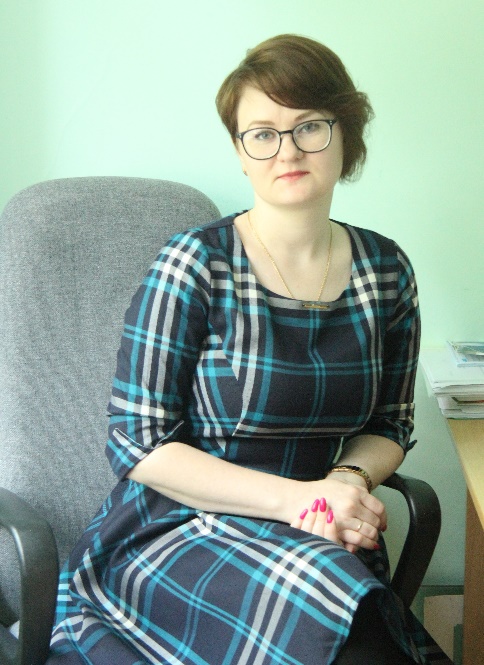 Ксения Васильевна работает педагогом – психологом в 5-11 классах в МБОУ СОШ № 10 с 2015 года. За время работы в школе зарекомендовала себя как творчески работающий, имеющий высокий уровень профессиональных знаний педагог-психолог.  В данный момент Ксения Васильевна имеет классное руководство в 9 «Г» классе. 
	В своей профессиональной деятельности Ксения Васильевна использует различные методы и приемы психологии, которые помогают обучающимся в определении своих возможностей исходя из способностей, склонностей, интересов, состояния здоровья. Оказание психологической помощи в решении проблем образования, в решении внутриличностных проблем, в преодолении сложных жизненных ситуаций. Содействие в приобретении обучающимися психологических знаний, умений и навыков для получения профессии, развития карьеры, достижения успеха в жизни.
	Ход занятий с учащимися характеризуются эмоциональной насыщенностью, разнообразием и стремлением достичь продуктивного результата через индивидуальное или коллективное творчество. Учащиеся Ксении Васильевны систематически участвуют в конкурсах, проектах в рамках муниципального уровня, что подтверждается сертификатами участников. Сам педагог-психолог систематически принимает участие в заседаниях «Городского методического объединения педагогов-психологов» в качестве спикера.
	Родители и школьники дают высокую оценку ее деятельности как человека увлечённого, заинтересованного в своей работе, стремящегося добиваться высокой результативности и качества знаний. Систематическому повышению профессионального мастерства Ксении Васильевны способствует ее активная деятельность и постоянное самообразование. 
	Педагога-психолога отличает социальная активность, гуманность и педагогический оптимизм.
Повалий Наталья Юрьевна
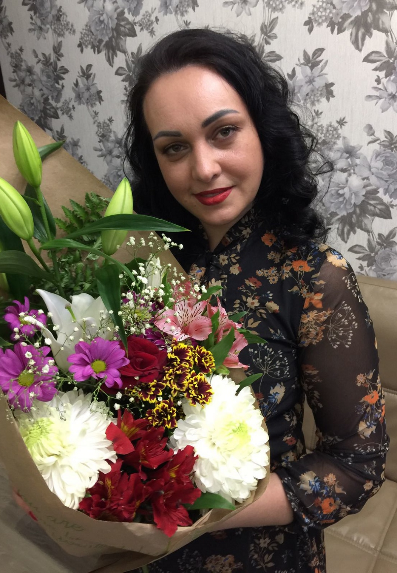 Повалий Н.Ю. с 2017 года работает педагогом-психологом в детском саду. В своей работе стремится сформировать и поддерживать благоприятный психологический климат в коллективе, сохранять психологическое здоровье участников образовательных отношений. Работа педагога-психолога в детском саду  построена с учетом основных видов деятельности практического психолога и в соответствии с целью, задачами и содержанием годового плана работы. 
	В своей работе Наталья Юрьевна использует методы песочной  и арт-терапии. С сентября 2019 года ведет дополнительную образовательную программу «Улыбка много значит», результатом реализации которой является доверие детей к педагогу-психологу, интерес к занятиям, снижение эмоциональной напряженности. В результате проводимой работы у детей воспитывается активность, любознательность, коммуникативные навыки, развивается творческое воображение, речь, мышление, внимание, память, наблюдательность, сообразительность, фантазия.
	Находить новые ресурсы, открытия и стремления в профессиональной деятельности специалисту помогает самообразование и посещение городских методических объединений педагогов-психологов.
Подорова Вероника Петровна
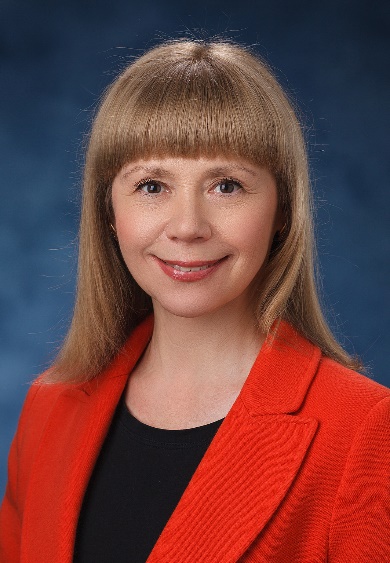 Подорова Вероника Петровна работает педагогом-психологом в МБОУ начальная школа  «Прогимназия» (дошкольное отделение). Вероника Петровна обеспечивает высокое качество организации психолого-педагогического сопровождения воспитательно-образовательного процесса, осуществляет психодиагностическую, консультативную, коррекционно-развивающую и просветительскую деятельность.
         	 Педагог владеет современными технологиями психолого-педагогической диагностики и коррекции; методически грамотно выстраивает занятия с воспитанниками. Эффективно организует взаимодействие педагогических работников и родителей (законных представителей) в  рамках  психолого-педагогического сопровождения. Инициировала проведение открытых мероприятий для педагогов и родителей (законных представителей) «Адаптация детей к условиям детского сада», «Формирование саморегуляции дошкольников посредством игровой деятельности», «Преемственность дошкольного учреждения и начальной школы», «Неуправляемый ребенок». 
	Разработала и реализует проект «Школа первоклассных родителей». В рамках работы форума «Педагоги России» на личном YouTube канале опубликовала видеоролик с презентацией методики «Сказкотерапия в ДОУ».
        	 В 2020 году  Вероника Петровна стала победителем в методической декаде педагогического мастерства на уровне учреждения. Входит в состав жюри конкурсов, проводимых в соответствии с годовым планом работы учреждения. 
	Вероника Петровна в системе совершенствует свое профессиональное мастерство через курсы повышения квалификации, участие в методических мероприятиях различного уровня, индивидуальный план саморазвития.
      	   Педагог активно участвует в общественной жизни образовательной организации, является членом первичной профсоюзной организации работников образования МБОУ НШ «Прогимназия».
Сефиханова Ирина Кафлановна
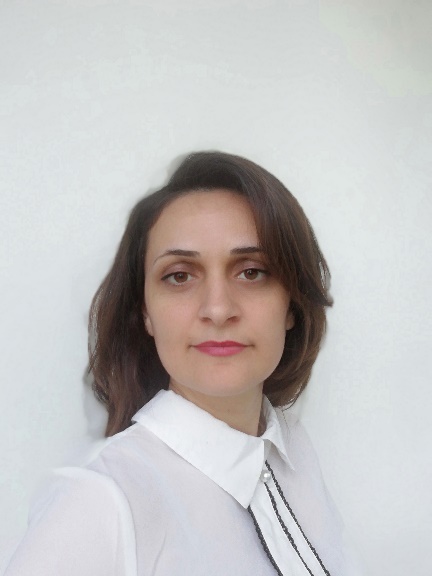 В профессии педагога-психолога Ирина Кафлановна 3 года. За этот  период прошла множество семинаров, мастер-классов, курсов повышения квалификации, так как считает процесс самообразования  и самосовершенствования  важнейшим профессиональным принципом.  Полученные знания помогают находить правильный поход к процессу развития и коррекции каждого воспитанника дошкольного учреждения. 
	Является разработчиком коррекционно-развивающих программ: «Адаптация детей раннего и младшего дошкольного возраста к условиям ДОУ», «Коррекционно-развивающая программа по развитию эмоционально- волевой сферы детей 5-7 лет с ОВЗ», «Подготовка детей старшего дошкольного возраста к школьному обучению» и программа для детей мигрантов по адаптации к условиям ДОУ. Данные программы стали ключом к миру каждого воспитанника. Воплощая программы в жизнь, достигла высоких результатов как по готовности детей к школьному обучению, так и по адаптации детей к условиям дошкольного образовательного учреждения.
	Профессионально и ответственно подходит к выстраиванию сотрудничества с родителями (законными представителями), используя различные формы взаимодействия (родительские собрания, семинары-практикумы, мастер-классы, индивидуальные консультации, тренинги, игры-квесты). Ирина Кафлановна умело ведет психологическую диагностику и консультирование. Педагог-психолог достаточно свободно ориентируется в нормативных правовых документах и может их использовать при решении профессиональных задач. 
 	В общении с детьми мобильна, заинтересована, открыта, интересна. Способна определить факторы, препятствующие развитию личности дошкольника, и принять эффективные меры по оказанию им различных видов психологической помощи (психокоррекционного, реабилитационного, консультативного характера).
	Участвует в работе центра здоровъесбережения, центра ППМС сопровождения, сопровождение детей раннего дошкольного возраста, ведет консультирование педагогических работников в данных направлениях.
	Главное в работе педагога-психолога, по мнению Ирины Кафлановны, это поддержка и развитие каждого воспитанника. Ради этой цели она совершенствуется и саморазвивается.
Соловьева Мария Александровна
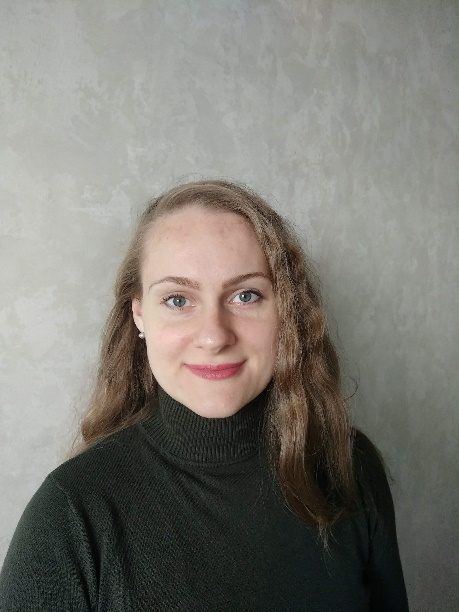 Соловьева Мария Александровна работает в МБОУ СОШ № 26 с ноября 2018 года. Педагог зарекомендовал себя, как ответственный, грамотный специалист, владеющий профессиональными компетенциями. 
	Мария Александровна осуществляет психологическое сопровождение всех участников образовательных отношений. Особое внимание в своей работе педагог уделяет работе с детьми с особыми потребностями. Мария Александровна  хорошо владеет диагностическими и коррекционными технологиями работы с детьми. Основу её психологического инструментария составляют нейропсихологические методики, игровые, проективные, рисуночные методики. Мария Александровна старается найти к каждому ученику свой подход, так как каждый из них уникален.
	Мария Александровна оказывает активную помощь педагогам в работе с детьми ОВЗ, консультирует родителей, активно участвует в школьных педагогических советах, профсоюзной деятельности.
	Важную часть профессиональной деятельности занимает саморазвитие и поиск новых форм работы. Педагог принимает активное участие в работе городского методического объединения, делится своим опытом работы с коллегами.
Тюрина Анастасия Андреевна
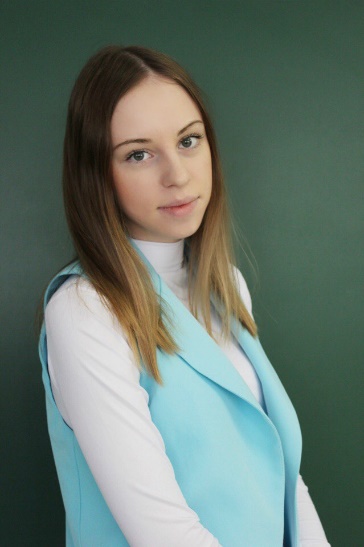 Тюрина Анастасия Андреевна - молодой, инициативный педагог, обладает такими профессиональными качествами как: умение находить подход к детям, быстро принимать решения, ответственность, внимательность, наблюдательность, организованность, настойчивость, терпеливость, доброжелательность, требовательность к себе. Эффективно организует психопрофилактическую и психокоррекционную работу.
	Участвует в разработке адаптированных образовательных программ для детей с тяжелыми нарушениями речи, основной образовательной программы МБДОУ №31 «Снегирёк»
	За период работы являлась участником мероприятий, направленных на повышение уровня профессиональных компетенций, личностного роста, индивидуальных способностей. Анастасия Андреевна является победителем (I место) Всероссийской олимпиады «ФГОС соответствие»: Психолого-педагогическая компетентность педагога в условиях реализации требований ФГОС» (диплом №1353797 от 30.01.2019); победителем (I место) Всероссийской олимпиады «ФГОС соответствие»: Речевое развитие дошкольников в условиях реализации требований ФГОС» (диплом № 1370253 от 06.02.2019); участником XIX Международной научно-практической конференции «Актуальные направления фундаментальных и прикладных исследований» (2019).
	Анастасия Андреевна публикует опыт своей профессиональной деятельности в печатных, электронных СМИ, сайтах, порталах, посвящённых теме образования: научный журнал «Студенческий форум» г. Москва № 5 (56), статья «Развитие эмоциональной лексики у детей дошкольного возраста с нарушением речи» (2019). Сборник статей «Актуальные направления фундаментальных и прикладных исследований». Педагогические науки: статья «Развитие эмоциональной лексики у детей дошкольного возраста с нарушение речи» (2019).
Филатова Татьяна Станиславовна
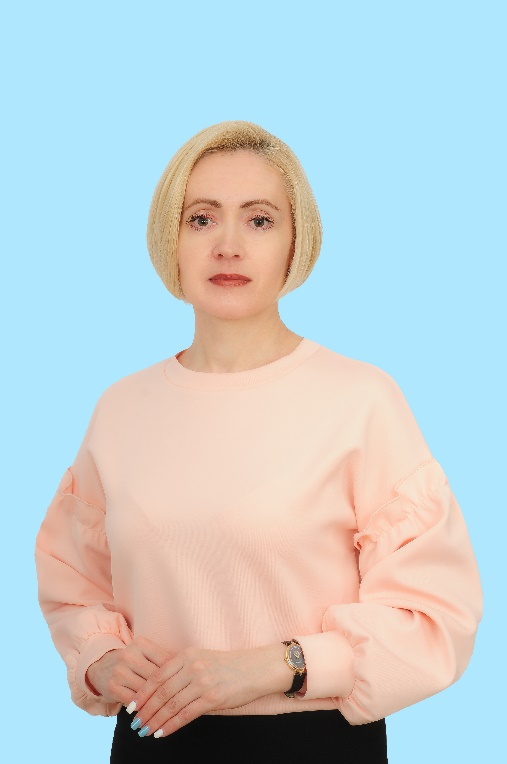 Филатова Татьяна Станиславовна работает педагогом-психологом в МБДОУ № 45 «Волчок» с августа 2018 года. Её профессиональный успех во много обеспечивается личными качествами: умение устанавливать доверительный контакт, внимательное отношение к детям и их социальному окружению, стремление к развитию личных и профессиональных качеств. Важнейшей составляющей её профессионализма является понимание общих тенденций развития дошкольного образования, повышение уровня психологической компетентности всех взрослых, взаимодействующих с детьми. Татьяна Станиславовна демонстрирует высокий уровень владения знаниями возрастных особенностей и закономерностей развития детской психики, организации коррекционно-развивающего процесса, использования современных здоровьесберегающих технологий. Активно и успешно транслирует опыт профессиональной деятельности среди педагогов детского сада, муниципальном и региональном уровнях, участвует в инновационной деятельности. 
        	Одним из успешных результатов, достигнутых во взаимодействии с коллегами, является обобщение и представление опыта работы учреждения во всероссийских конкурсах: «Образцовый детский сад», победители, 2018г., «V Всероссийская выставка образовательных организаций» (2018 г.), «Детский сад года» (2020 г.), в каждом из которых детский сад стал Победителем. 
     	За высокий профессионализм, значительные успехи в организации и совершенствовании направлений профессиональной деятельности Татьяна Станиславовна отмечена Благодарственными письмами заведующего МБДОУ № 45 детский сад «Волчок», директора МКУ «Управления дошкольными образовательными учреждениями».
Чернобай Ирина Яковлевна
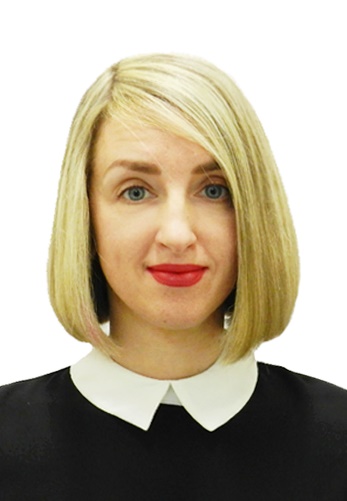 Ирина Яковлевна – ответственный, активный, креативный педагог. Она систематически участвует в методических семинарах и вебинарах, объединениях, сообществах, приобретая и развивая свои профессиональные компетенции.
	Свою профессиональную деятельность осуществляет по разработанным программам «Мы – такие разные!», «Обыкновенное чудо!» и проектам «От улыбки стало всем теплей…», «Воспитание толерантности у педагогов, родителей, детей к детям с ОВЗ». Ежегодно участвует в разработке ООП ДО, АОП ДО детей с тяжелыми нарушениями речи, с задержкой психического развития. Работу выстраивает с учетом индивидуальных личностных и возрастных особенностей детей, что позволяет им поддерживать инициативу и самостоятельность в различных видах деятельности. Применяет как традиционные, так и современные образовательные технологии и методики обучения: здоровьесберегающие, арт-терапевтические, ИКТ, АМО; игровое, развивающее, дифференцированное обучение. 
	За время профессиональной деятельности отмечена положительная динамика результатов освоения АОП ДО детей с тяжелыми нарушениями речи: 2018-2019 уч.г. - 78%, 2019-2020 уч.г. - 83%; АОП ДО детей с задержкой психического развития: 2017-2018 уч.г. - 77%, 2019-2020 уч.г. - 85%; психологической готовности к обучению в школе: 2018-2019 уч.г. - 81%, 2019-2020 уч.г. - 87%.
	Воспитанники Ирины Яковлевны ежегодно участвуют в познавательных, творческих конкурсах и занимают призовые места: международный уровень - «Все обо всем» (диплом 1 степени); всероссийский уровень - «Юный интеллектуал» (1 место); региональный уровень – «Ума палата» (1 место), «Юный шахматист» (2 место); муниципальный уровень – «Юные знатоки Олимпизма» (6 полуфиналистов), уровень ДОУ – конкурс чтецов (2 место). 
	Свой опыт работы обобщает и публикует на Международном образовательном портале МААМ, ИОР «Моя Югра», образовательном портале «Инфоурок», персональном сайте ДОУ в разделе «Интересно мы живем», «Родителям»; транслирует на мастер-классах, семинарах-практикумах, открытых НОД, ГМО педагогов-психологов, конференциях. 
	Осуществляла наставничество студентов СурГПУ, Сургутского института экономики, управления и права. Работает в составе экспертных групп на уровне ДОУ, на муниципальном уровне – тьютером-экспертом по развитию системы дополнительного образования в дошкольных учреждениях города.
	Ирина Яковлевна обладает личностными ресурсами, которые дают возможность ей профессионально развиваться и раскрывать способности, возможности детей и педагогов, которые ее окружают.
.